Our New Nature
Life after Flesh
Why Heaven?
It’s a huge part of Biblical teaching often not discussed enough
It’s integral to the vertical perspective
Jesus
Matthew 6:10 (NASB95) — 10 ‘Your kingdom come. Your will be done, On earth as it is in heaven.
Not until I’ve been married for a few years
Not until my kids are grown
OK NOW!
There is nothing better we can hope for at any stage of life
Why Heaven?
To live for heaven is to have a strong sense of discord with the kosmos
Creatures are not born with desires unless satisfaction for those desires exists. A baby feels hunger: well, there is such a thing as food. A duckling wants to swim: well, there is such a thing as water. ... If I find in myself a desire which no experience in this world can satisfy, the most probable explanation is that I was made for another world…
Probably earthly pleasures were never meant to satisfy…, but only to …to suggest the real thing. ... I must keep alive in myself the desire for my true country, which I shall not find till after death; …I must make it the main object of life to press on to that other country and help others to do the same.
Lewis, C. S. (Clive Staples), 1898-1963 Mere Christianity
Isn’t this dangerous?
“Some people are so Heavenly minded they are no earthly good?”
-Oliver Wendell Holmes Sr.
This is NOT a problem in our church
What will it be like to not have a sin Nature?
Incomprehensible
From birth the sin nature reigns unchallenged
The battle begins at conversion
Galatians 5:17 (NASB95) — 17 For the flesh sets its desire against the Spirit, and the Spirit against the flesh; for these are in opposition to one another, so that you may not do the things that you please.
What will it be like to not have a sin Nature?
Incomprehensible
From birth the sin nature reigns unchallenged
The battle begins at conversion
We can make progress
We are no longer slaves to sin
We will not know peace until Heaven
What will it be like to not have a sin Nature?
What is the difference between sin and the sin nature?
Sin and the Sin Nature
Sin (Gen 4)
Pride
Lust
Greed
Sin Nature (Romans 7) 
The old man
Flesh Nature
A group of home invaders who have come to plunder our soul
Inside man of our hearts who always tries to open the door for the robbers
Sin and the Sin Nature
Sin (1 Jn 2:16) 
Lust 
Greed
Selfishness
Sin Nature (Romans 7) 
The old man
Flesh Nature
Romans 7:23 (NASB95) — 23 but I see a different law in the members of my body, waging war against the law of my mind and making me a prisoner of the law of sin which is in my members.
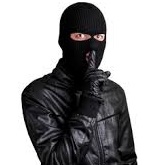 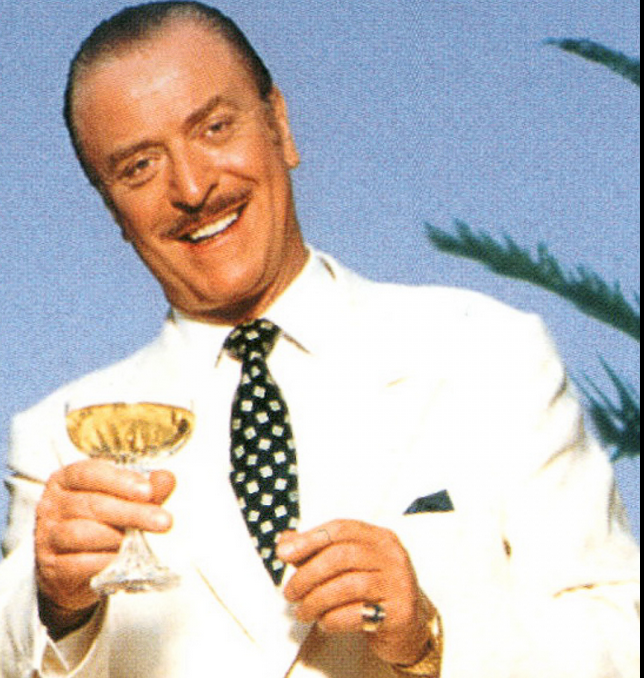 A group of home invaders who have come to plunder our soul
Inside man of our hearts who always tries to open the door for the robbers
We are soldiers who have never known peace
We can know joy
We can know rest
We can know contentment
We can know the war has been won
The battle still rages on until Heaven
Heaven
When we step off the battlefield for the first time never to return
We will experience the defeat of the enemy
Heaven
All 7 and we'll watch them fallThey stand in the way of loveAnd we will smoke them allI am yours now and u are mineAnd together we'll love throughAll space and time, so don't cryOne day all 7 will die
When we step off the battlefield for the first time never to return
We will experience the defeat of the enemy
Heaven
And we lay down on the sand of the seaAnd before us animosity will stand and decreeThat we speak not of love only blasphemyAnd in the distance, six others will curse meBut that's alrightFor I will watch them fall
When we step off the battlefield for the first time never to return
We will experience the defeat of the enemy
Heaven
Our condition and our position become one and the same
What will it be like to not have a sin Nature?
The curse of the fall will be lifted
Spiritual Separation from God
Isaiah 59:2 (NASB95) — 2 But your iniquities have made a separation between you and your God, And your sins have hidden His face from you so that He does not hear.
What will it be like to not have a sin Nature?
The curse of the fall will be lifted
Direct fellowship with God:
1 Corinthians 13:12 (NASB95) — 12 For now we see in a mirror dimly, but then face to face; now I know in part, but then I will know fully just as I also have been fully known.
What will it be like to not have a sin Nature?
The curse of the fall will be lifted
Man’s inclination is toward sin
Jeremiah 17:9 (NASB95) — 9 “The heart is more deceitful than all else And is desperately sick; Who can understand it?
What will it be like to not have a sin Nature?
The curse of the fall will be lifted
Complete Sanctification
Revelation 21:27 (NASB95) 27 and nothing unclean, and no one who practices abomination and lying, shall ever come into it, but only those whose names are written in the Lamb’s book of life.
What will it be like to not have a sin Nature?
The curse of the fall will be lifted
Complete Sanctification
Our default setting is to do what is right!?
Why wouldn’t I consider the needs of others…?
Sin will have lost its luster
The traitorous Sin Nature will be no more
What will it be like to not have a sin Nature?
The curse of the fall will be lifted
Broken Relationships
Genesis 3:12 (NASB95) — 12 The man said, “The woman whom You gave to be with me, she gave me from the tree, and I ate.”
What will it be like to not have a sin Nature?
The curse of the fall will be lifted
Relational Unity and Harmony
Ephesians 2:14–16 (NASB95) — 14 For He Himself is our peace, who made both groups into one and broke down the barrier of the dividing wall, 15 by abolishing in His flesh the enmity, which is the Law of commandments contained in ordinances, so that in Himself He might make the two into one new man, thus establishing peace, 16 and might reconcile them both in one body to God through the cross, by it having put to death the enmity.
What will it be like to not have a sin Nature?
The curse of the fall will be lifted
Relational Unity and Harmony
No need to hold people at a distance
No need for suspicion, insecurity, self protection
No Jealousy, no envy
Will there be competition? 
Will we challenge each other?
A glorious vision of an eternal future!
1) Remember this when things go wrong
2 Corinthians 4:16–18 (NASB95) — 16 Therefore we do not lose heart, but though our outer man is decaying, yet our inner man is being renewed day by day. 17 For momentary, light affliction is producing for us an eternal weight of glory far beyond all comparison,
A glorious vision of an eternal future!
1) Remember this when things go wrong
2) You are not of this world
“I had tried to be happy by telling myself that man is an animal, like any other … But now I really was happy, for I had learnt that man is a monstrosity. I had been right in feeling all things as odd, for I myself was at once worse and better than all things. …
G.K Chesterton “Orthodoxy”
The modern philosopher had told me again and again that I was in the right place, and I had still felt depressed even in acquiescence. But I had heard that I was in the wrong place, and my soul sang for joy, like a bird in spring. …I knew now…why I could feel homesick at home.” 
G.K Chesterton “Orthodoxy”
The modern philosopher had told me again and again that I was in the right place, and I had still felt depressed even in acquiescence. But I had heard that I was in the wrong place, and my soul sang for joy, like a bird in spring. …I knew now…why I could feel homesick at home.” 
G.K Chesterton “Orthodoxy”
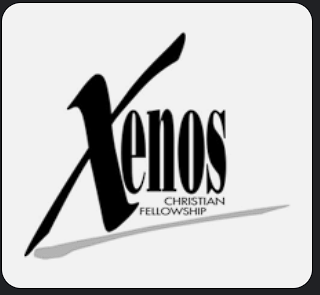 A glorious vision of an eternal future!
1) Remember this when things go wrong
2) You are not of this world
Don’t expect things to go well
A glorious vision of an eternal future!
1) Remember this when things go wrong
2) You are not of this world
Don’t expect things to go well
KNOW they will end well
The world knows something is wrong
Pop Culture
WHERE IS THE LOVE?
People killin', people dyin'Children hurt, hear them cryin'Can you practice what you preachOr would you turn the other cheek?
Father, Father, Father, help usSend some guidance from above'Cause people got me, got me questionin'Where is the love (love)
The Black Eyed Peas
Pop Culture
The Matrix
Pop Culture
“Everybody Knows”
Everybody knows the war is overEverybody knows the good guys lostEverybody knows the fight was fixedThe poor stay poor, the rich get richThat's how it goesEverybody knows
Leonard Cohen
Pop Culture
“The second coming”
Things fall apart; the centre cannot hold;

Mere anarchy is loosed upon the world,

The blood-dimmed tide is loosed, and everywhere   

The ceremony of innocence is drowned;

The best lack all conviction, while the worst 

Are full of passionate intensity.
William Butler Yeats
Ask God to soften your heart
Don’t let the world wall you off!
Don’t seek the safety of an echo chamber
Don’t withdraw from fear or shame
The world knows something is wrong
We have the answer!
Jesus Christ
We aren’t perfect yet
We are on the right path
1 Corinthians 15:58 (NASB95)
58 Therefore, my beloved brethren, be steadfast, immovable, always abounding in the work of the Lord, knowing that your toil is not in vain in the Lord.